Число и 
цифра 5



УМК «Перспективная начальная школа»
Учитель начальных классов Лопатина Л.В.
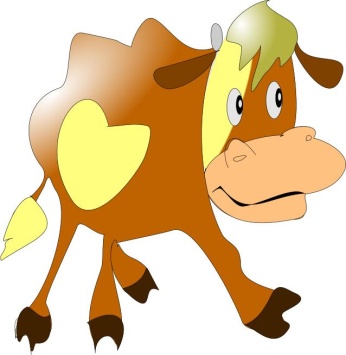 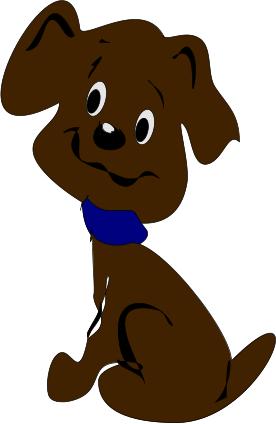 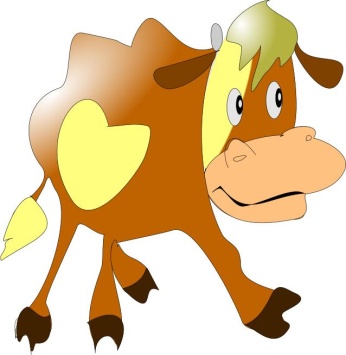 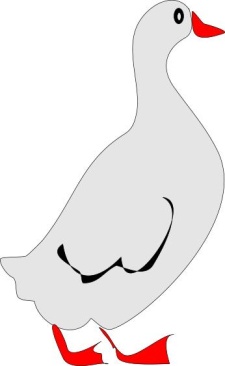 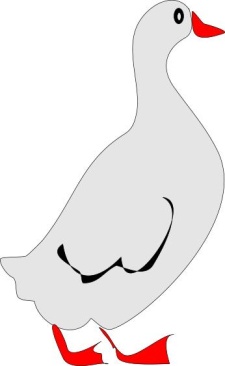 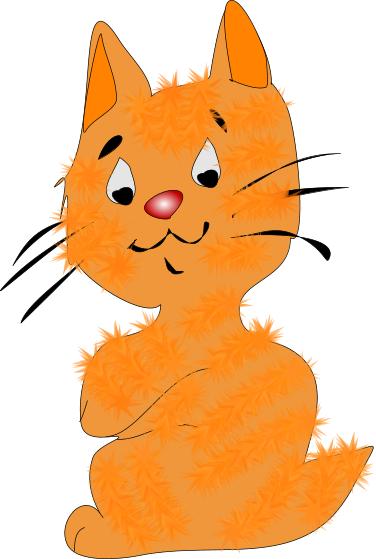 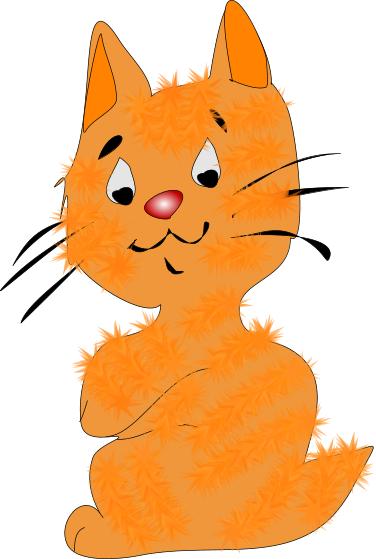 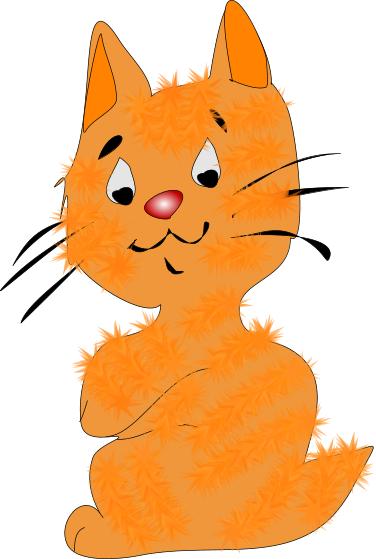 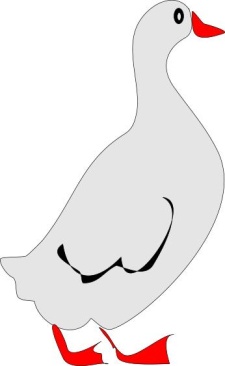 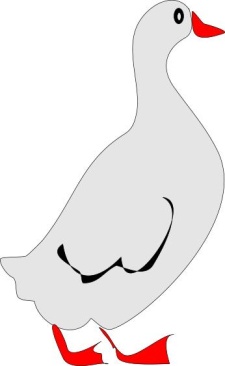 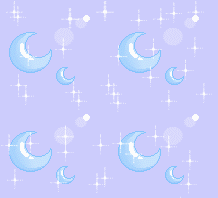 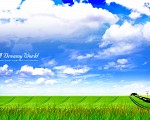 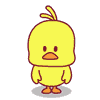 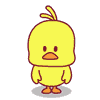 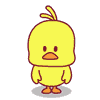 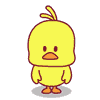 5
На что похожа цифра?
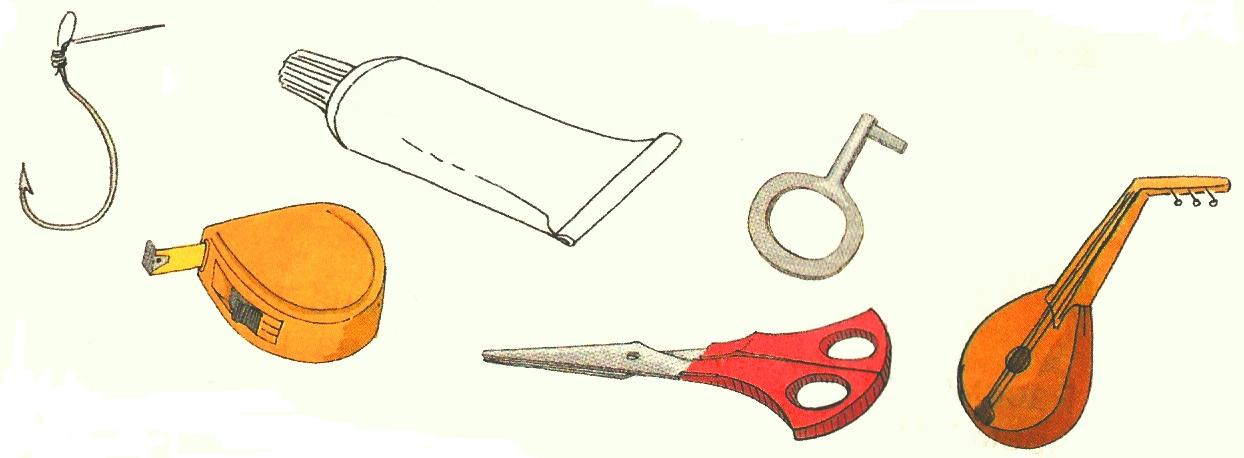 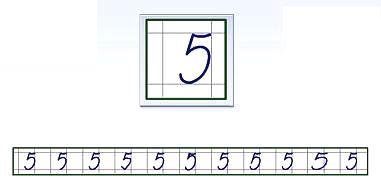 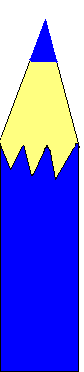 43521
12345
5>1        5>2
5>3        5=5
5>1     5=5       
5>3
МОЛОДЦЫ!